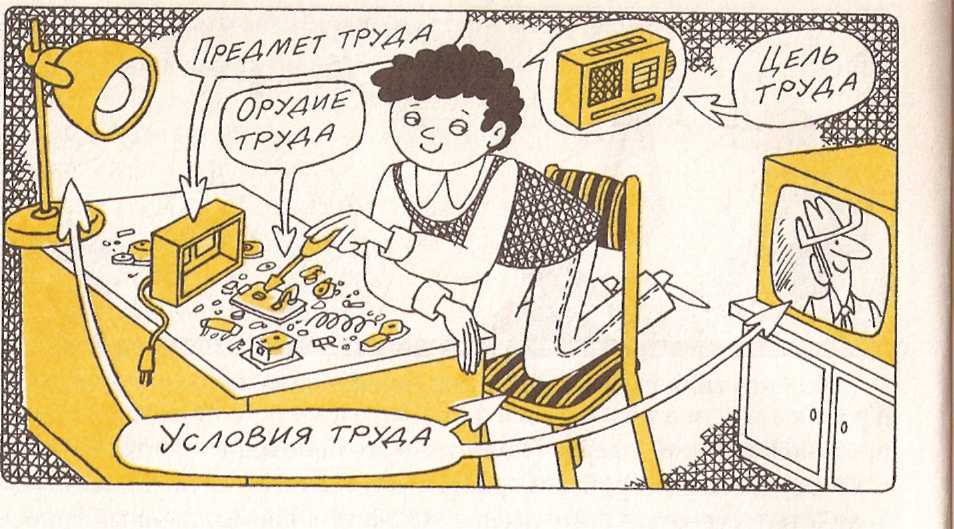 Обзор классификаций профессий
Выполнила Пархоменко Е.А., 
учитель химии, 
ГБОУ «Московская международная школа»
Игра - упражнение «Цепочка профессий»
1 команда: шофер         ?         ?         ?

2 команда: космонавт           ?          ?        ?

3 команда: учитель          ?          ?          ?
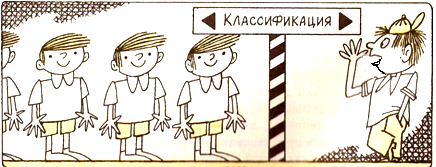 Классификация профессий - выделение из огромного числа профессий и специальностей  родственных групп по различным признакам
классификация  профессий  по отраслям  экономики
Экономика
Производственная сфера
Непроизводственная сфера
Промышленность, строительство, сельское и лесное хозяйство, грузовой транспорт, связь, доставки и сбыт в сфере материального производства
Искусство, образование, культура, здравоохранение, соцобеспечение, торговля, общественное питание, пассажирский транспорт, органы государственного управления, финансы, система массовых коммуникаций
Классификация  по признаку уровня и характера требуемой квалификации
Высококвалифицированные профессии (наладчики, операторы сложных технологических процессов)
Квалифицированные профессии (массовые 
   рабочие специальности: токарь, слесарь)
Малоквалифицированные профессии (секретарь)
Неквалифицированные профессии (подсобные рабочие)
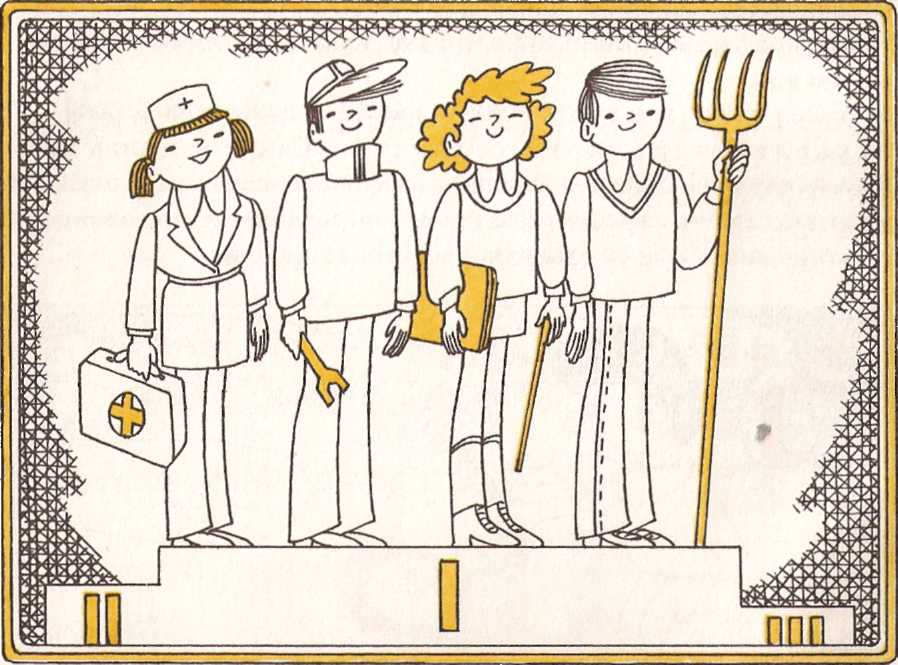 Типы  профессий  по  предмету труда. Классификация  Е.А.Климива
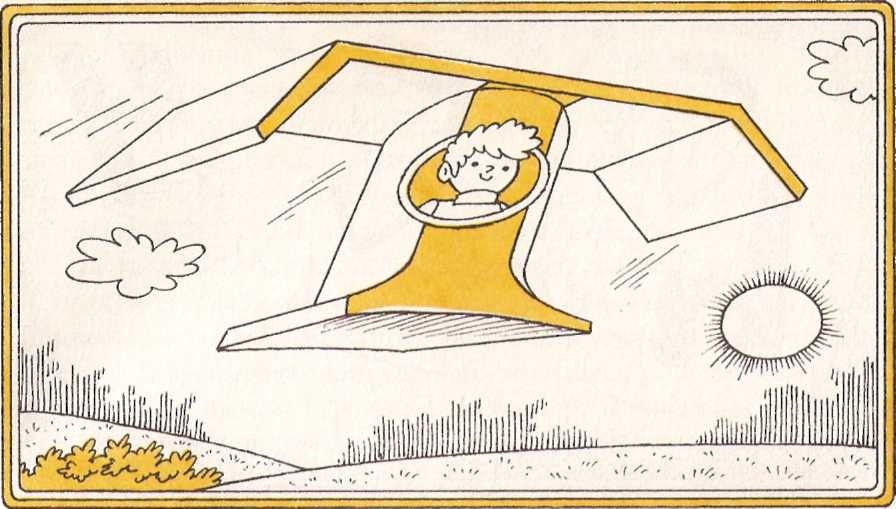 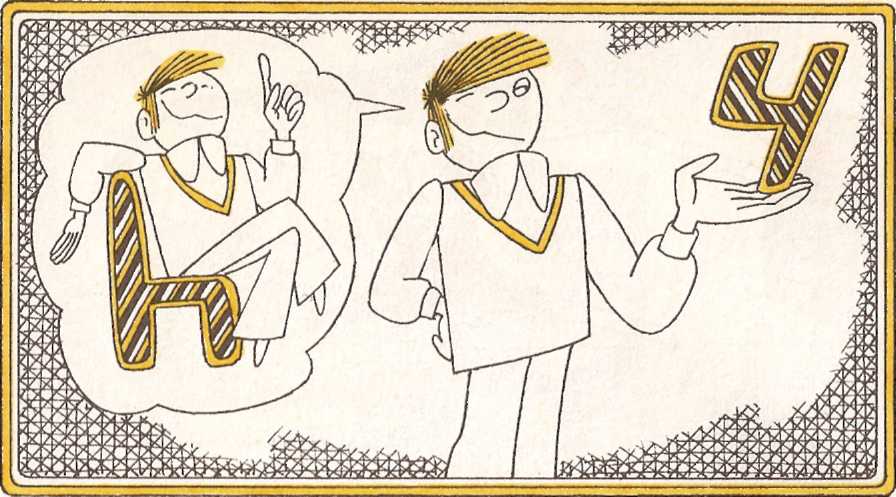 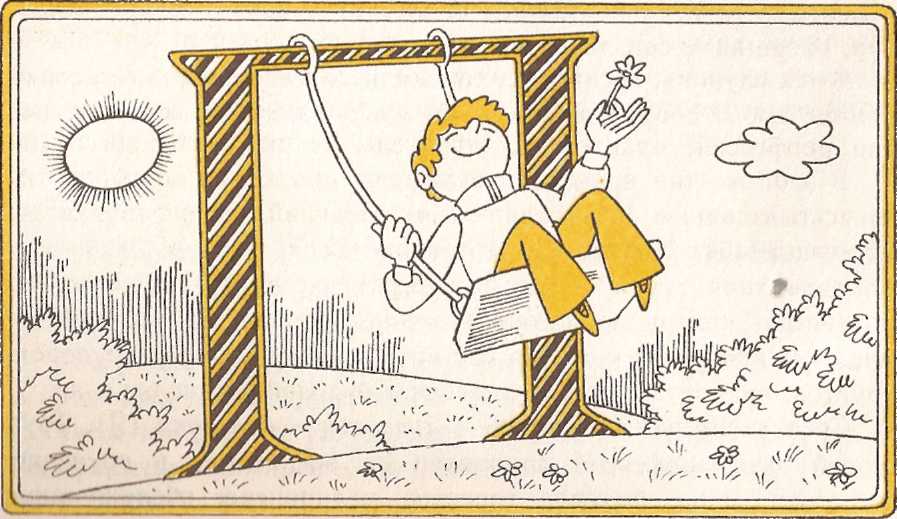 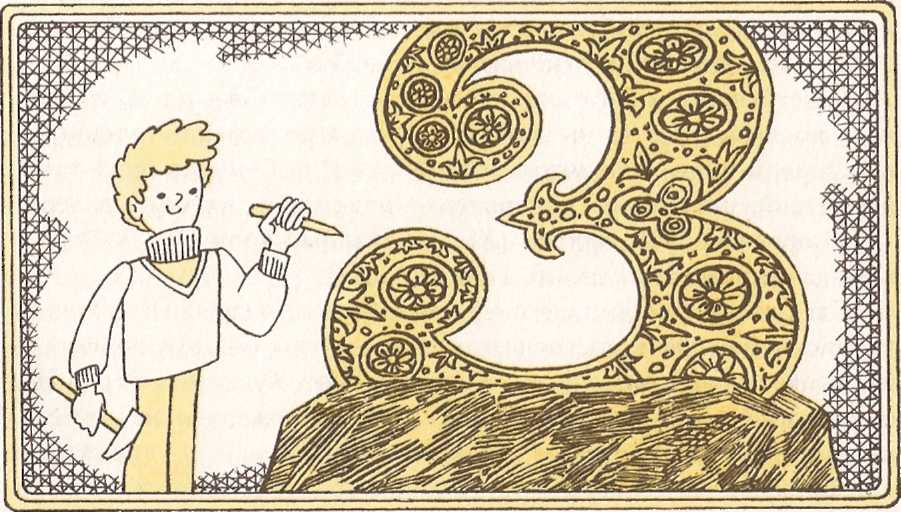 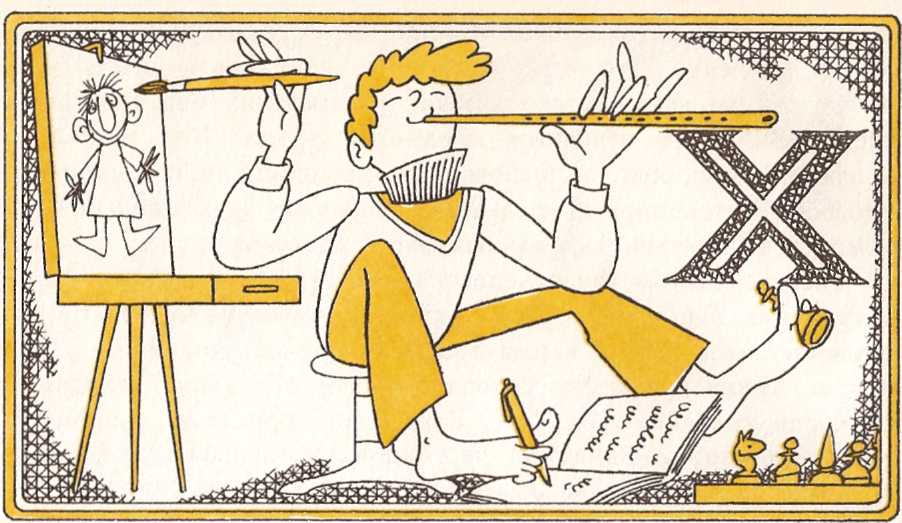 Человек – техника
Человек – природа
Человек – человек
Человек – знаковая система
Человек – художественный образ
классы  профессии По целям труда
А) гностические (распознать, различить, разобраться, проверить, оценить);
Б) преобразующие (изготовить, организовать, преобразовать);
В) изыскательские (изобрести, придумать, найти новый способ решения).
умственный
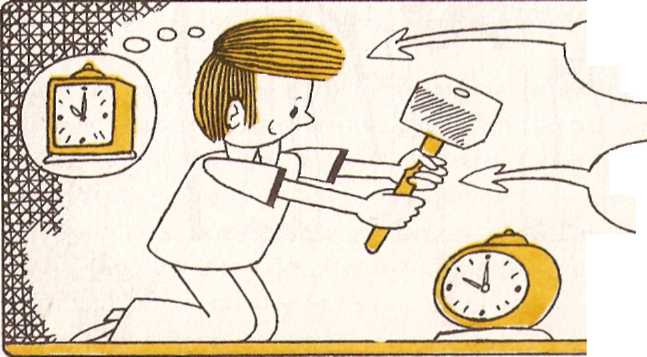 физический
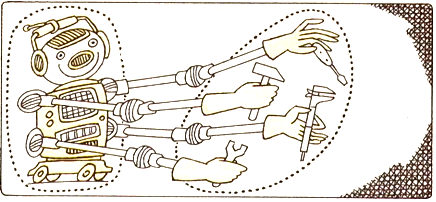 Отделы профессий по орудиям труда
А) ручные орудия труда – непосредственное выполнение (сапожник, плотник, слесарь);
Б) механизированные орудия труда – управление машинами и механизмами (хлебопечение);
В) автоматизированные орудия труда – управление станками и устройствами (профессии с применением ПК, сталевары, операторы энергосистем);
Г) функциональные – используются функциональные средства организма (певец, пианист, балерина, дегустатор);
Группы профессий по условиям труда
М – труд с повышенной моральной ответственностью (учитель, судья, продавец)
Н – необычные условия: под водой, под землей, на высоте (водолаз, шахтер, монтажник-высотник)
Б – обычные бытовые условия (чертежник, бухгалтер, мастер по ремонту аппаратуры)
О – на открытом воздухе (тракторист-машинист, агроном, лесничий).
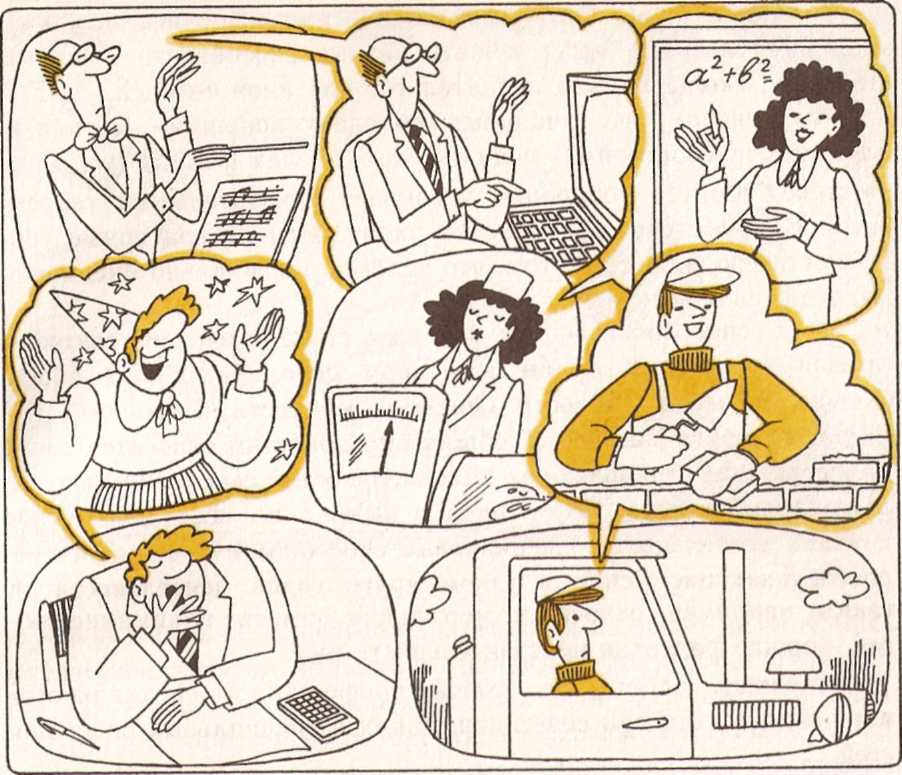 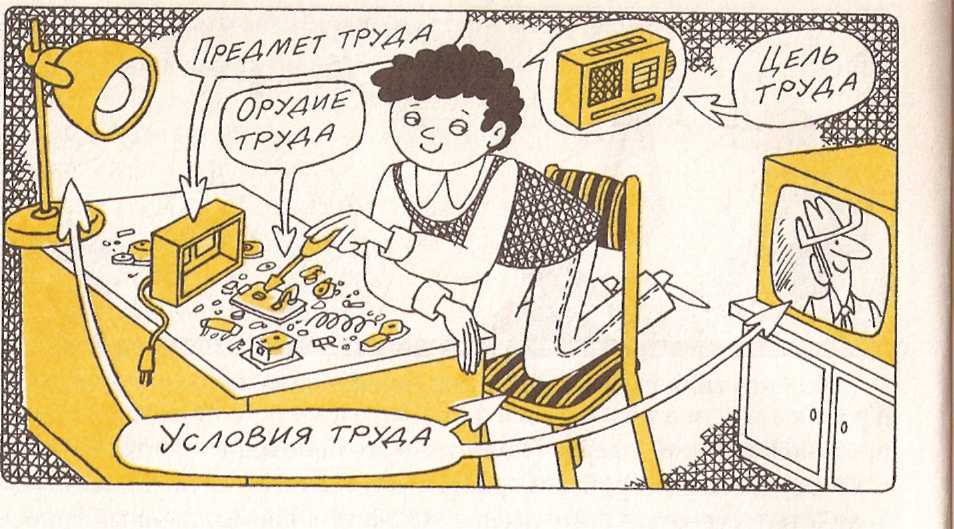 классификация профессий
по предмету труда - типы 
  (П : человек - природа, Т : человек - техника,
   Ч : человек – человек, 3 : человек - знак,
   X : человек - художественный образ);
по целям труда - классы 
  (Г - гностический, П - преобразующий,
   И - изыскательский);
по орудиям труда - отделы 
   (Р - ручные, М - механизированные, 
    А - автоматические, Ф - функциональные);
по условиям труда - группы 
   (Б - бытового микроклимата, О - на открытом воздухе,
    Н - необычные условия, М - моральная ответственность).
Формула профессии
ТИ Ф б
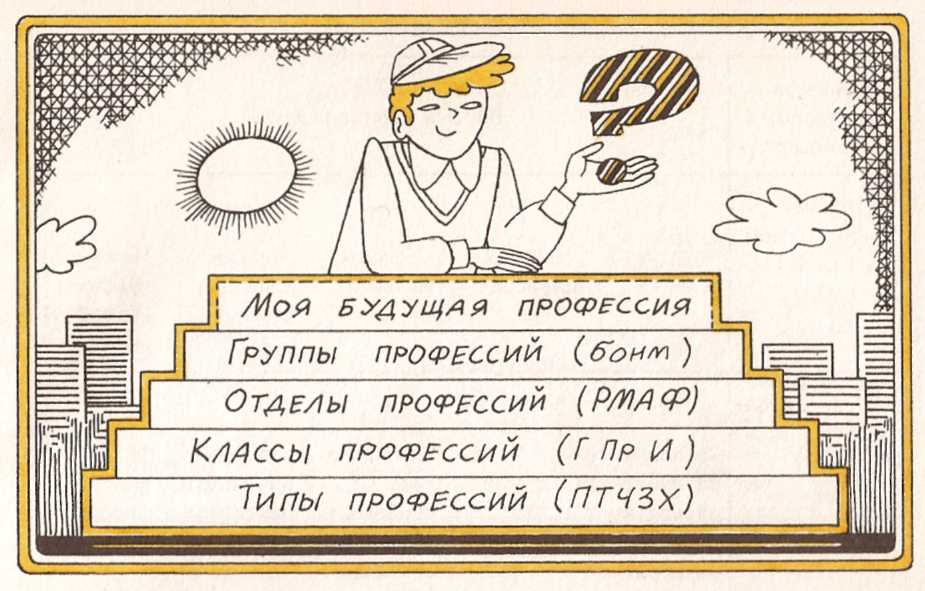 ХИРМн
Т Пр Р б
Парная игра «Выбери профессию»
Вариант 1. Приведите примеры профессий, специальностей, соответствующих формуле: 
   П Пр Ф о

Вариант 2. Приведите примеры профессий, специальностей, соответствующих формулам: Ч Г Ф м
	
Вариант 3. Приведите примеры профессий, специальностей, соответствующих формулам: 3 Г А б
индивидуальное  задание  «Составь формулу будущей профессии»
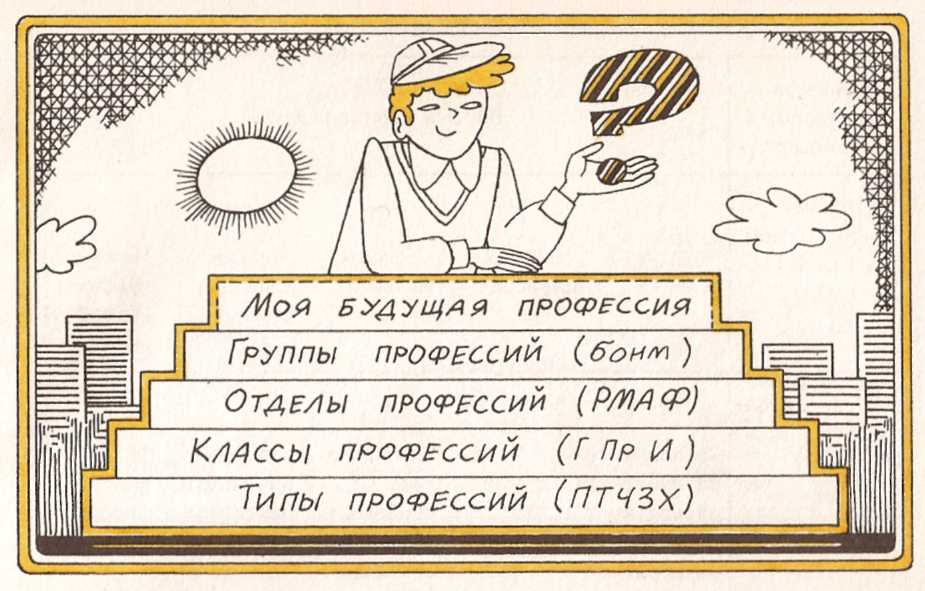 Какие еще варианты профессий будут соответствовать данной формуле?
Подведение итогов
Продолжите незаконченные предложения: 
На уроке для меня оказалось новым…
Я узнал, что моя будущая профессия… 
Я надеюсь, что в будущем…